Year 4 – Writing Assessment Activities Pack
Warm-up Activities
You might want to use one of the warm-up activities before your child starts writing.                       These are designed to be fun and to develop and hopefully increase your child’s vocabulary and perhaps even help with their spelling.
Activity 1: Missing Poster (writing to inform)

Activity 2: Information sheet (writing to inform)

Activity 3: A diary entry (writing to entertain/inform)
There is no time limit for each of these activities. One activity might, for example, be done over a series of days. Children should attempt at least two out of the three activities. Completed activities should be submitted before …
Year 4 – Word Warm-Ups

What’s in a word?
How many words of three letters or more can you find in a given word?

Grab the reader
Sometimes writers put in too much detail in their writing and the reader loses interest. The challenge is to grab the reader: are you up to the challenge?

Colour my World?
There are many ways to describe colours?
Wordy Warm – Up – What’s in a Word?
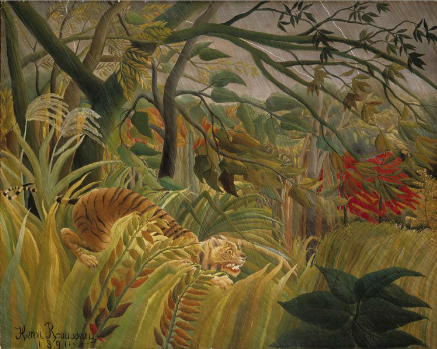 In this painting by Henri Rousseau the tiger is camouflaged.

How many different words of three letters or more can you make from the word ‘camouflage’? What is the longest word you can find?
Colour my World
Artists use lots of different shades of paint in their artwork.
How many different words can you think of for the                                                                   following colours: red, green, brown?                                                                                                      In what type of writing might you use these words e.g. stories, poems, diaries?
Wordy Warm - Up
Really effective writing ‘grabs’ the reader. In this paragraph there is too much information and the reader has become bored and doesn’t want to read on. Improve the paragraph so that it does grab the reader and make them want to read on. Sometimes less is more!
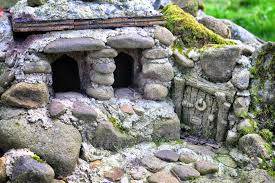 The twenty-three light-grey smallish and biggish pebbly stones that were not quite round were on top of each other making little piles. At the side of the dark and light grey little and big lumps of rock was a small door which had a very little, tiny round ring which perhaps you could use to knock on the door.
The Strange Ship
The Mysterious Door
Photo courtesy of Anna Whiteley Pobble 365)
Notes for parents 

These activities are designed to assess what children can do independently.

Children will need help in reading and understanding each task. They will benefit from your encouragement whilst they are doing each one, but please ensure that the ideas and the work are the children’s own.

We are not expecting or looking for perfection, any mistakes your child may make will help us plan their next steps in learning.

If you do help, or support your child in any way please can you make a note so that we know if certain parts have been aided by an adult. E.g. Edna asked how to spell the words underlined and I helped her sound them out/use her word mat OR Edgar needed lots of encouragement to start his invitation so we wrote the first sentence together.

More than anything try to allow your child’s imagination to shine through. Ask them, and encourage them, to do the very best they can by motivating them with praise for their efforts. Do feel free to make suggestions to your children but try to phrase them as questions rather than giving them the answer. E.g. Have you used your word mat to help you with your spelling?
Year 4 – Activity 1 – Missing Poster
In the story The Explorer by Katherine Rundell, a small plane with several passengers on it has crashed in the Amazon rainforest. Their relatives want to create a Missing Poster to inform people about what has happened.


Think about:

How to make the poster eye-catching
How you are going to layout the poster
The information that needs to go onto the poster

	 Ꙭ  Who is missing
	 Ꙭ  How did they go missing
	 Ꙭ  When/where they were last seen
	 Ꙭ  Who they should contact if they have any information
	 Ꙭ  Any other information that you feel is important
Missing
Year 4 – Activity 2 – Information Sheet -
Imagine that whilst walking through the Amazon Rainforest an unusual plant was spotted.               It is your job to draw and label the features of the plant and turn this into an information sheet for the scientists at the Royal Botanical Gardens at Kew.

   Before you tackle the information sheet you might want to think about what a plant                     
   growing in the rainforest might look like and do a sketch:
How tall is it?
Does it have leaves? What shape/colour/texture are they?
Does it have flowers? What shape/colour/texture are they?
Does it have any unusual features?
Think about the layout of an information sheet. Remember you are writing it for the scientists at Kew Gardens. What is the key information you think they will need?                          Think about an introductory paragraph and a concluding paragraph.
Year 4 – Activity 2– Information Sheet – Planning Sheet
.
Don’t forget you are writing to the                                                                 scientists at Kew Gardens. 
Think about how to start and                                        end your information sheet.
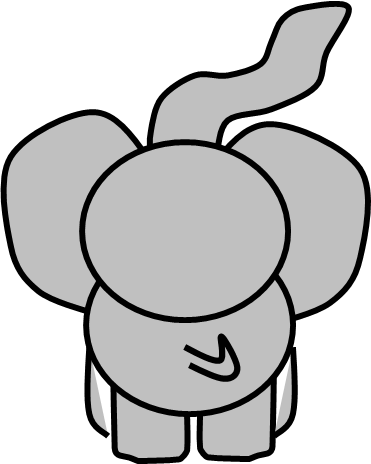 Year 4 – Activity 3 – A diary entry
Write a diary entry – as one of the four passengers on the plane. Before you start re-read                the first chapter and read the second chapter to get as much information as you can about the character you choose. Remember you are writing as if you were one of the characters.
Start the diary entry on the plane and then perhaps a second entry after the crash.
The diary entry is personal to you. Think about the events and your feelings. Use your imagination.
Choose one of these characters and write a diary entry as if you were them.
____________________________
____________________________
____________________________
____________________________
Year 4 – Activity 3 – Diary Entry – Planning Sheet
.
Don’t forget you are writing                                            in character. Remember to write                               like the character would think.                                    Think about how to start and                                        end your diary entry/entries.
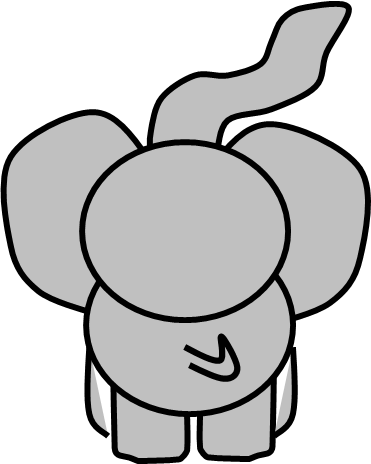 Don’t forget to check                                 your writing and
 make changes and/or 
corrections if you need to.
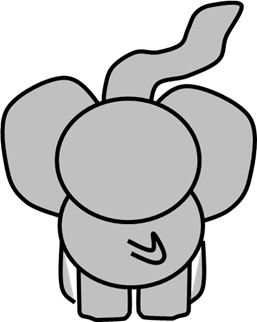